ÇOCUK VE YARATICILIK
Prof. Dr. Aysel Köksal Akyol
Ankara Üniversitesi
YARATICI DÜŞÜNCE ÜRETME SÜRECİ
Hazırlık aşaması
Kuluçka aşaması
Düşüncenin doğması / aydınlanma aşaması
Düşüncenin geliştirilmesi / gerçekleme / doğrulama aşaması
HAZIRLIK AŞAMASI
Bu aşamada; kişi sorun, gereksinim ya da gerçekleştirilmek istenen şey saptar, tanımlar ve problem çözmeye yönelik araştırmalar yapar. 
Çeşitli kaynakları inceler ve problemi çözmeye çalışılır.
Çözüm için bilgi ve malzeme toplanır.
HAZIRLIK AŞAMASI
Kişinin konu üzerinde odaklaşması ile beyinde yaratıcı eylem başlar. 
Konu ile ilgili olarak bellekteki kayıtların değerlendirilir, bilgi toplanır, bunlar amaca uygun bir şekilde düzenlenir ve değerlendirmeler yapılır. 
Bu aşama kişiyi psikolojik olarak da hazırlar, başarma dürtüsünü güçlendirir, konuya odaklanmayı sağlar
KULUÇKA AŞAMASI
Eğer hazırlık aşamasında probleme çözüm yolu bulunamazsa, problemle bilinçli olarak uğraşılmaktan vazgeçilir. 
Kişi bu aşamada farklı işlerle uğraşabilir. 
Bu aşamada ne olduğu çok iyi bilinmemekle birlikte bilinçaltı süreçlerini çalıştığı ve problem çözümünü engelleyen etmenlerin elendiği sanılmaktadır. 
Bu aşama bir bekleme aşaması olarak da düşünülebilir. 
Bu aşama kısa ya da uzun olabilir. Ancak, araya başka düşünceler girse de, konu unutulsa da, hatta kişi uyusa bile beyin çalışmasını devam ettirir.
DÜŞÜNCENİN DOĞMASI/AYDINLANMA AŞAMASI
Kuluçka aşaması herhangi bir yerde ve zamanda biter. 
Kişi aniden görüş geliştirerek “Tamam, buldum.” der. 
Beyinde bilinçli ya da bilinçaltında konuyu düşünürken bir uyarı aranan ilişkinin doğmasını sağlar. 
Bazen yeni düşüncenin doğuşunu sağlayan uyaranın ne olduğu fark edilmez, birden akla geldiği sanılır.
DÜŞÜNCENİN GELİŞTİRİLMESİ/ GERÇEKLEME/ DOĞRULAMA AŞAMASI
Birden bire ortaya çıkan yeni düşünce problem durumuna uygulanır. 
Bazen uymayabilir ve süreç tekrar başlar.
Bazı durumlarda da bulunan yeni düşünce küçük değişiklere uğratılarak çözüme ulaşılır
YARATICILIĞIN BOYUTLARI
Akıcılık
Esneklik
Özgünlük/Orijinallik
Düzenleme/Detaylara Girme
AKICILIK
Bu fotoğrafa bir ad vermek isteseniz neler dersiniz?
AKICILIK
Akıcılık fazla, bol ve zengin düşünce ortaya koyma, çalışmalar düzenleme ve üretim yapma anlamına gelir. 
Akıcılık belli bir zaman diliminde sayısal olarak başka kişilere oranla çok düşünce üretmek, çözüm getirmek ve alternatifler vermektir. 
Örnek olarak; bir metin için beş dakikada on beş başlığı üreten bir kişi on başlık üretene göre daha akıcıdır
ESNEKLİK
Esnek düşünme, bakış açılarında çeşitlilik geliştirme yeteneğidir. 
Tek açıdan olaylara bakmak yaratıcığa ters düşer. 
Esneklik olaylara değişik ve farklı açılardan bakmak ve değişik düşünceler ortaya koymak olarak düşünülebilir. 
Başkalarının izlediği yolun dışına çıkmak, alışılmışın dışına çıkıp alışılmayanları bulmak esnekliktir.
ÖZGÜNLÜK / ORİJİNALLİK
Özgünlük yeni ya da teklik özelliği taşıyan düşünceler üretmek, keşifler yapmak, bir ürün ortaya çıkarmak, değeri biçilemeyen yapıtlar ortaya koymak anlamına gelir. 
Özgünlük her şeyde bireysellik, teklik, istisnalık, ayrıcalık, bambaşkalık, benzersizlik, farklılık ve yeganelik demektir. 
Önceden kimsenin ulaşamadığı, keşfedemediği, üretemediği, düşünemediği ve yapamadığı bir şeydir
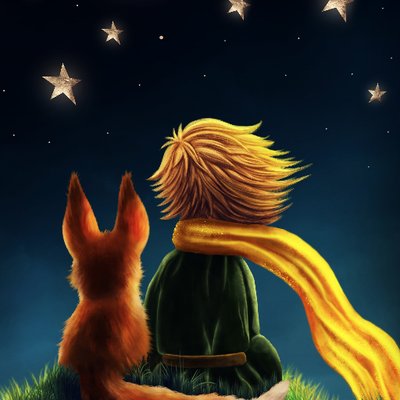 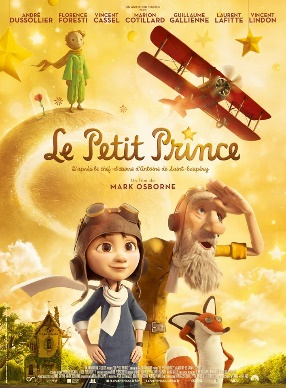 DÜZENLEME / DETAYLARA GİRME
Düzenleyici düşünme; fikirleri genişletme, geliştirme ve süsleme yeteneğidir.
Düzenleyici düşünürler ayrıntılara önem verirler. 
Yaptıkları şeydeki doku ya da zenginliğe başka insanlardan daha fazla dikkatlerini verirler. 
Düzenleyici düşünürler çoğu zaman karmaşık ve karışık şeylere yönelirler.
Bugünlük bu kadar 
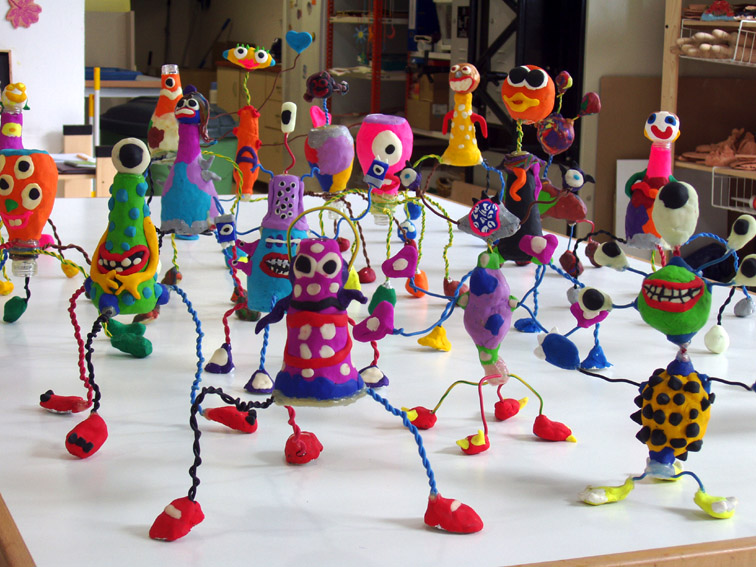